POS Tagging & Chunking
Sambhav Jain
LTRC, IIIT Hyderabad
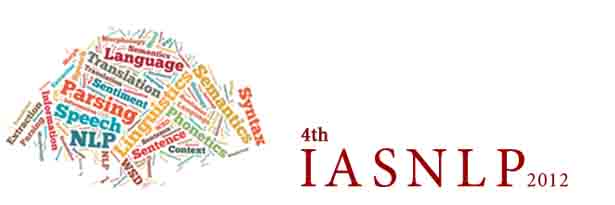 POS Tagging - Introduction
Need for POS Tag ?
Assigning category  which are < Vocab
Essential for systems
Has grammatical information
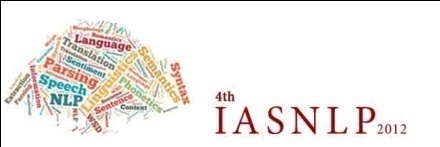 POS Tagging and Chunking
2
Building a POS Tagger
Rule Based Approaches
Come up with rules
Eg. Substitution: The {sad,green,fat,old} one in the garden.

Statistical Learning / Machine Learning
Make machine learn automatically from annotated instances
Unsupervised - Baum Welch

Pros/Cons of each approach
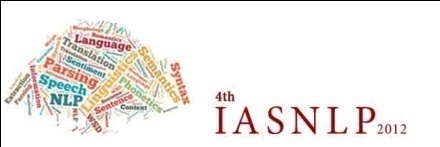 POS Tagging and Chunking
3
Machine Learning ---- ???

How can machine learn from examples

(on Board)
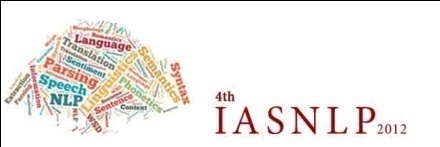 POS Tagging and Chunking
4
Problem Statement
Given W = w0 w1 w2 w3 w4 w5 w6 w7 
Find    T = t1 t2 t3 t4 t5 t6 t7 

				OR
That T for which
P(T/W) should be maximum
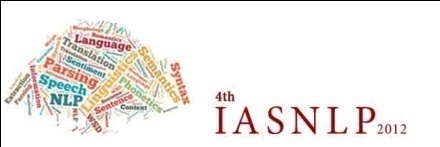 POS Tagging and Chunking
5
Hidden Markov Models
P(T/W) = P(W/T)*P(T)/P(W)

T= ArgmaxT P(W/T)*P(T)/P(W)
       = ArgmaxT P(W/T)*P(T)
P(W/T)  =  P(w0 w1 w2 w3 w4 w5 w6 w7 / t1 t2 t3 t4 t5 t6 t7 )

(On Board) – 
Chain Rule
Markov Assumption
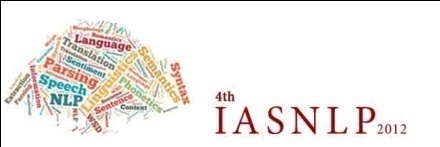 POS Tagging and Chunking
6
Hidden Markov Models
How can we learn these values form annotated corpus.

Emission Matrix
Transition Matrix

Example (on Board)
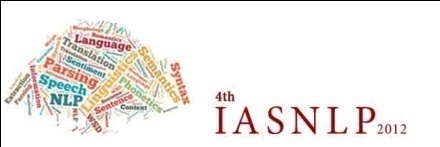 POS Tagging and Chunking
7
Hidden Markov Models
Given Emission/Transition Matrix
Tag a new sequence 
Complexity 

Viterbi Algorithm - Decoding
Example 
 (On Board)
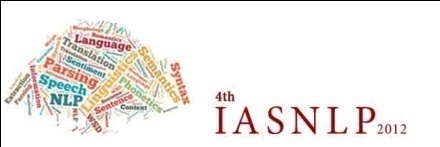 POS Tagging and Chunking
8
Viterbi Algorithm (Decoding)
Most probable tag sequence given text:
	T*	= arg maxT Pλ(T | W)
		= arg maxT Pλ(W | T) Pλ(T) / Pλ(W)
			(Bayes’ Theorem)
		= arg maxT Pλ(W | T) Pλ(T)
			(W is constant for all T)
		= arg maxT i[a(ti-1ti) b(wi | ti) ]
		= arg maxT i log[a(ti-1ti) b(wi | ti) ]
POS Tagging and Chunking
9
w1
w2
w3
t1
t1
t1
t0
t2
t2
t2
t3
t3
t3
POS Tagging and Chunking
10
w1
w2
w3
-1.7
-1.7
t1
t1
t1
-3
-2.3
-0.3
-0.3
-1.7
t0
t2
t2
t2
-3.4
-1.3
-1.3
-1
t3
t3
t3
-2.7
-7.3
-6
-10.3
-4.7
-6.7
-9.3
POS Tagging and Chunking
11
Tools for POS Tagging
It is a Sequence Labeling Task 

Tools
HMM based – TNT  Tagger
(http://www.coli.uni-saarland.de/~thorsten/tnt/)
CRF based – CRF++
(http://crfpp.googlecode.com/svn/trunk/doc/index.html)
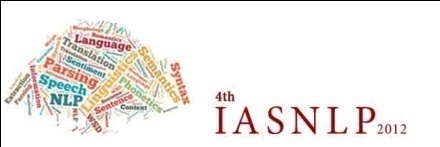 POS Tagging and Chunking
12
CRF for Chunking
(On Board)



Tools 
CRF++
(http://crfpp.googlecode.com/svn/trunk/doc/index.html)
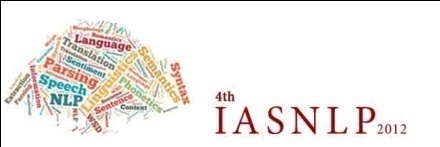 POS Tagging and Chunking
13
Understanding CRF Template
# Unigram
U00:%x[-2,0]
U01:%x[-1,0]
U02:%x[0,0]
U03:%x[1,0]
U04:%x[2,0]
U05:%x[-1,0]/%x[0,0]
U06:%x[0,0]/%x[1,0]

U10:%x[-2,1]
U11:%x[-1,1]
U12:%x[0,1]
U13:%x[1,1]
U14:%x[2,1]
U15:%x[-2,1]/%x[-1,1]
U16:%x[-1,1]/%x[0,1]
U17:%x[0,1]/%x[1,1]
U18:%x[1,1]/%x[2,1]

U20:%x[-2,1]/%x[-1,1]/%x[0,1]
U21:%x[-1,1]/%x[0,1]/%x[1,1]
U22:%x[0,1]/%x[1,1]/%x[2,1]

# Bigram
B
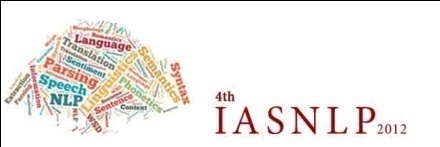 POS Tagging and Chunking
14